Idag ska vi!
Prata om två former av demokrati.
Prata om vad ett parti har för uppgift och hur de jobbar.  
Diskutera begreppet lycka och uttrycket ”största möjliga lycka till största möjliga antal”
Göra en övning om behov och demokrati
2 typer av demokratier.
Direkt demokrati
Indirekt demokrati
Direkt demokrati:
Nackdelar: 
Inte effektivt (tar lång tid)
Majoriteten tar inte alltid hänsyn till individen
Fördelar: 
Beslut fattas nära medborgaren
Indirekt demokrati (representativ demokrati)
Fördelar
Nackdelar
Mer effektivt
Experter fattar besluten (remiss etc)
Besluten tar inte lång tid.
Beslut fattas inte nära medborgaren.
De gamla grekerna använde en typ av direkt demokrati. Ett antal män fick rösta direkt i frågor
Schweiz är ett föredöme när det gäller direkt demokrati.
Så här jobbar partiet.
Vänster-höger skalan.
Utilitarismen:
Utilitarismen hävdar att lycka är vårt främsta mål här i livet och det är därför intressant att undersöka deras syn på lycka och framför allt hur Utilitarismen anser att man skall göra för att uppnå lycka.
Utilitarismen är en moralfilosofi som slog igenom under 1800-talet. Jeremy Bentham (1748-1832) och John Stuart Mill (1806-1873) är de främsta företrädarna för denna moralfilosofi. Båda dessa män var liberalister, och även aktiva i liberalismens utveckling. Utilitarismen var därför också en grundtanke i liberalismen. 
Denna filosofi säger att vi ska handla enligt principen:
 "Största möjliga lycka, åt största möjliga antal." 
Lyckan skall även vara varaktig. För att lättare se och jämföra kan man göra ett litet schema såhär:Vad? Lycka (nytta)Vem? Alla individerNär: Under lång tid
Lycka?
Bäst för vem/vilka?Egoismmig själv, min gruppAltruismandraUniversalismmig själv och andra Största möjliga lycka åt största möjliga antal utesluter egoismen.
Tre olika sätt att fördela ”lycka” på.
Likhetsprincipenalla får lika mycket oavsett vad man presterar.
   Behovsprincipen   de mest behövande får
   Meritprincipen de mest förtjänta/mest behövande får
  Fördelningspolitiken, d.v.s. den praktiska sidan av ideologierna, som kanske mest intresserar och påverkar vardagen.
Är allt tillåtet?Helgar ändamålet medlen?kan man göra vad som helst för att majoriteten skall bli lycklig? 
Vad är lycka?Hur kommer man överens om vad lycka innebär?Om det är vad man upplever som sin plikt att uppnå använder man sig av pliktetiska och därmed subjektiva grunder. Vems plikt ska gälla? 
Hur förutser man konsekvenserna? Vad är rättvist när det gäller fördelning av lycka eller resurser?
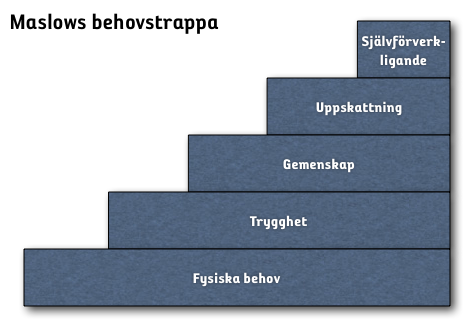